Appendix J:HCM: Urban Streets Weaving Analysis Method
Highway Capacity Analysis
NCHRP 15-66: Operational Performance and Safety Effects 
of Arterial Weaving Sections

September 2023
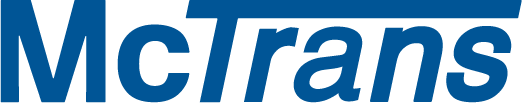 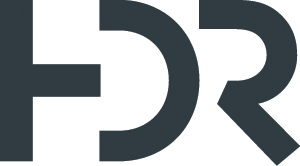 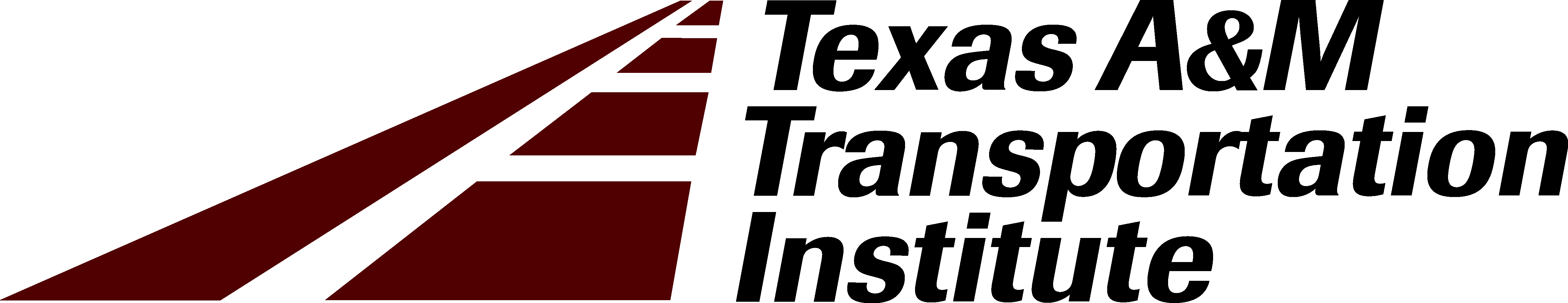 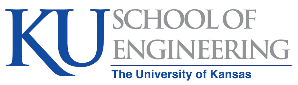 HCM: Urban Street Weaving Method
Outline
Overview of the HCM 7th Edition’s “Urban Streets Segment Analysis” method.
Overview of the HCM’s proposed method on “Arterial’s Weaving Operational Performance” based on NCHRP 15-66
Case Study #1, Settlers Blvd in Round Rock, TX; Assessing the impact of channelized right turn on urban street segment performance due to weaving
Case Study #2, Y Freedom Dr, Charlotte, NC; Assessing the impact of an access point on urban street segment performance due to weaving
Safety Analysis of Arterial Weaving Segments
Conclusions and Take Aways
2
HCM OVERVIEW
About the HCM
Overseen by TRB committee on Highway Capacity and Quality of Service (hcqstrb.org)
Most methods are developed via national level projects such as NCHRP Projects*.
Four Volumes:
I. Concepts
II. Uninterrupted Flow
III. Interrupted Flow
IV. Applications Guide (Online only)
(*) NCHRP: National Cooperative Highway Research Program
3
Urban Street SegmentsHCM Chapter 18Based on the 7th Edition of Highway Capacity Manual (HCM7)
URBAN STREETS - OVERVIEW
Urban Streets Characteristics
They are part of the “Interrupted Flow” methods 
Traffic control devices creating delay
Stop signs, traffic signals, roundabouts 
Traffic flow patterns inherent to control type
Platoons of vehicles vs. random arrivals
Presence of pedestrians and bicycles also evaluated as part of interrupted flow methods
5
URBAN STREETS - OVERVIEW
Urban Streets Components
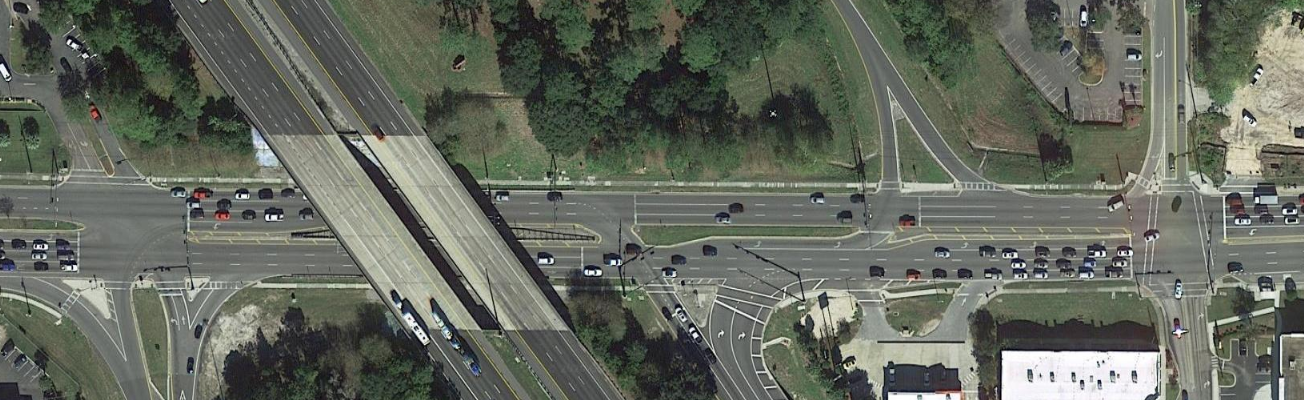 Intersection 2
Intersection 3
Intersection 1
Segment 1
Segment 2
Interchange
Urban Street Facility
6
URBAN STREET SEGMENTS
Urban Streets Analysis
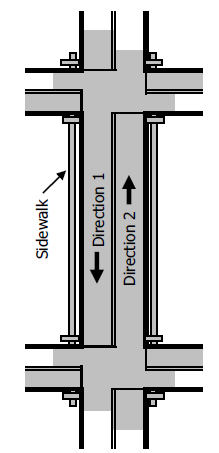 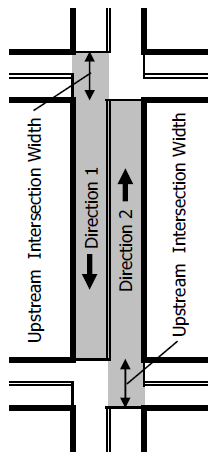 Analysis boundaries include:
Roadway right-of-way 
Operational influence area of each boundary intersection
Interdependent with operation at boundary intersections
Service Measure: Travel Speed (mi/h)
HCM Pages 18-4 & 18-5
7
URBAN STREET SEGMENTS
Volume Balancing
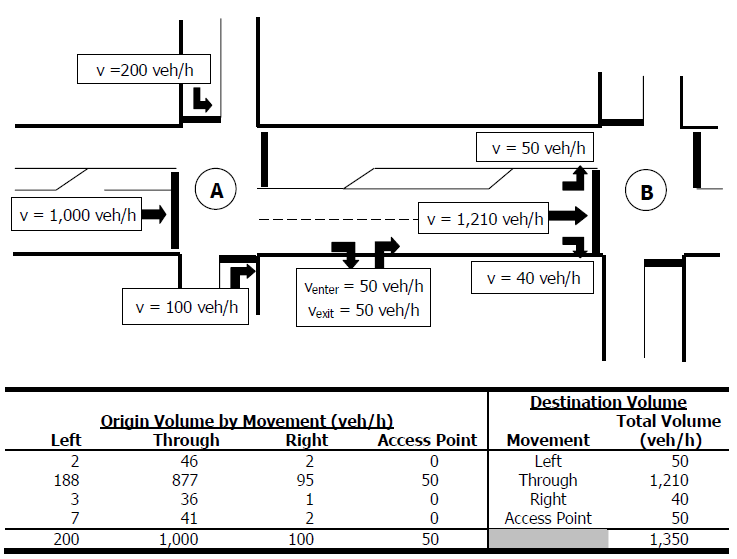 Entering and exiting volumes must be balanced for accurate analyses
Unbalanced volumes due to:
Different counting times for boundary intersections
Uncaptured midblock demand
Counting inaccuracy
Entering Volume
Exiting Volume
Exiting volume:
50 + 1,210 + 40 + 50 = 1,350 veh/h
Entering volume:
200 + 1,000 + 100 + 50 = 1,350 veh/h
=
HCM Exhibit 18-9 & 18-10
8
URBAN STREET SEGMENTS
Base Free-Flow Speed
Determined as function of segment geometric inputs:
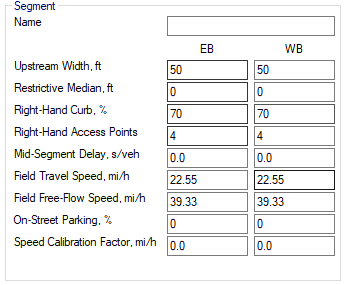 Length of street with a restrictive median (raised curb)
Proportion of segment with curb on the right-side
Number of active access points (> 10 veh/h) on the right side of street
Manual input for additional mid-segment delay sources not addressed by HCM (e.g. mid-block pedestrian crossing)
Proportion of segment’s right-hand curb line with parking stalls (parallel or angle)
Manual calibration factor
HCM Equation 18-3
9
URBAN STREET SEGMENTS
Base Free-Flow Speed
Determined as function of segment geometric inputs:
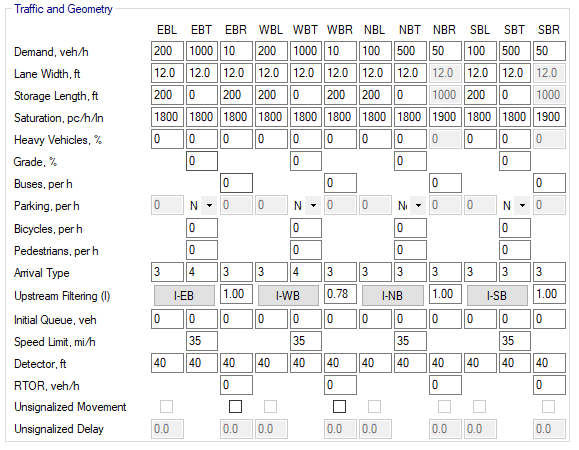 Speed constant
HCM Equation 18-3
10
URBAN STREET SEGMENTS
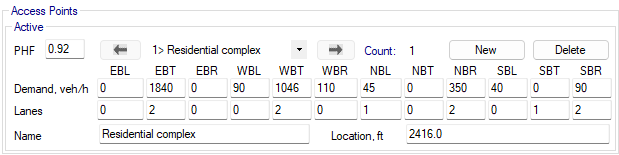 Access Points
Can be modeled in Urban Streets
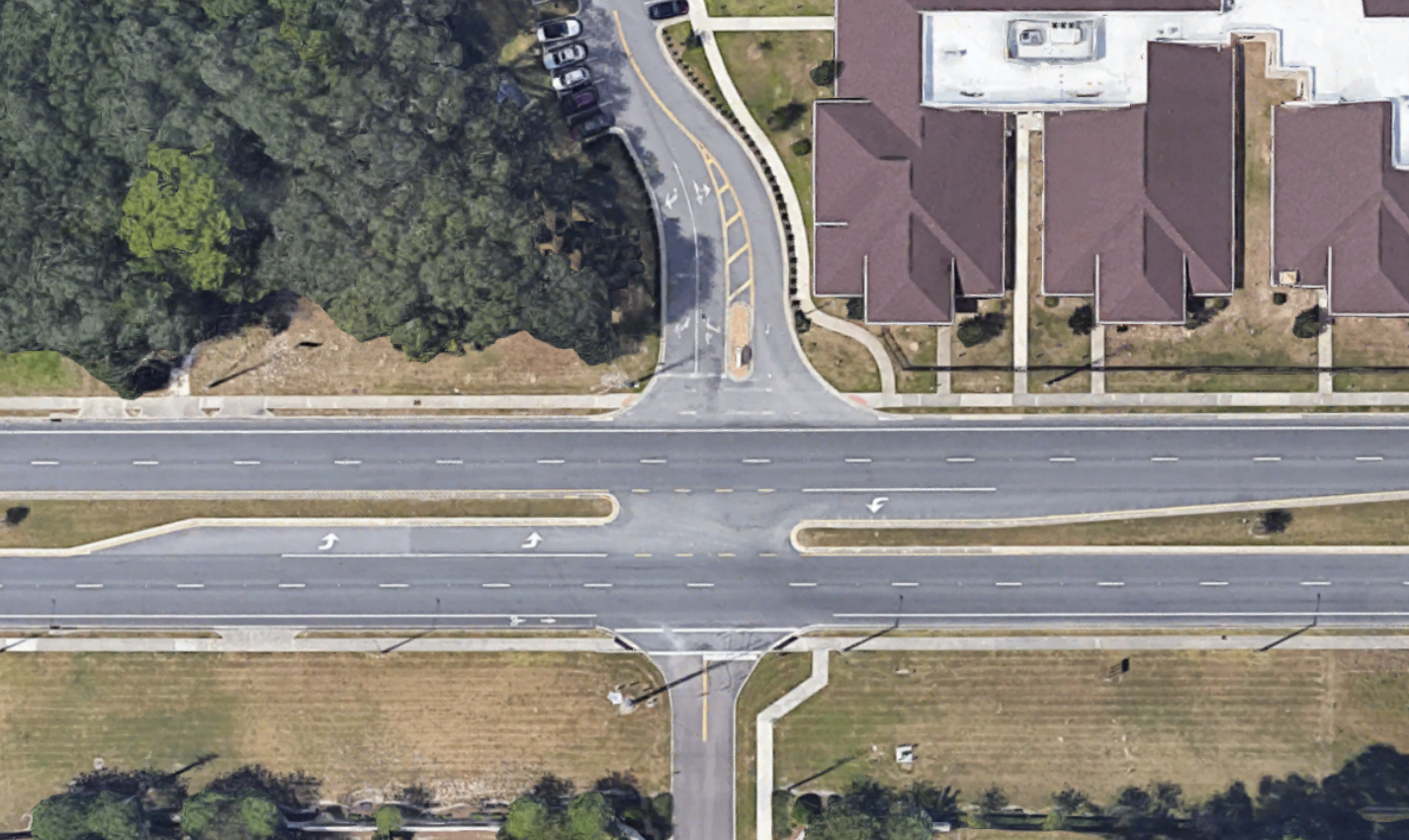 Inputs:
Turning movement demands
Number of lanes for each movement
PHF
HCM Equation 18-3
11
URBAN STREET SEGMENTS
Definitions
Running Time 
The time a vehicle spends in motion through the segment

Through delay
Control delay of the through movement in the boundary downstream intersection

Automobile Traveler Perception Score
Optional performance measure to indicate traveler’s perception of quality of service
12
URBAN STREET SEGMENTS
Flow Profile
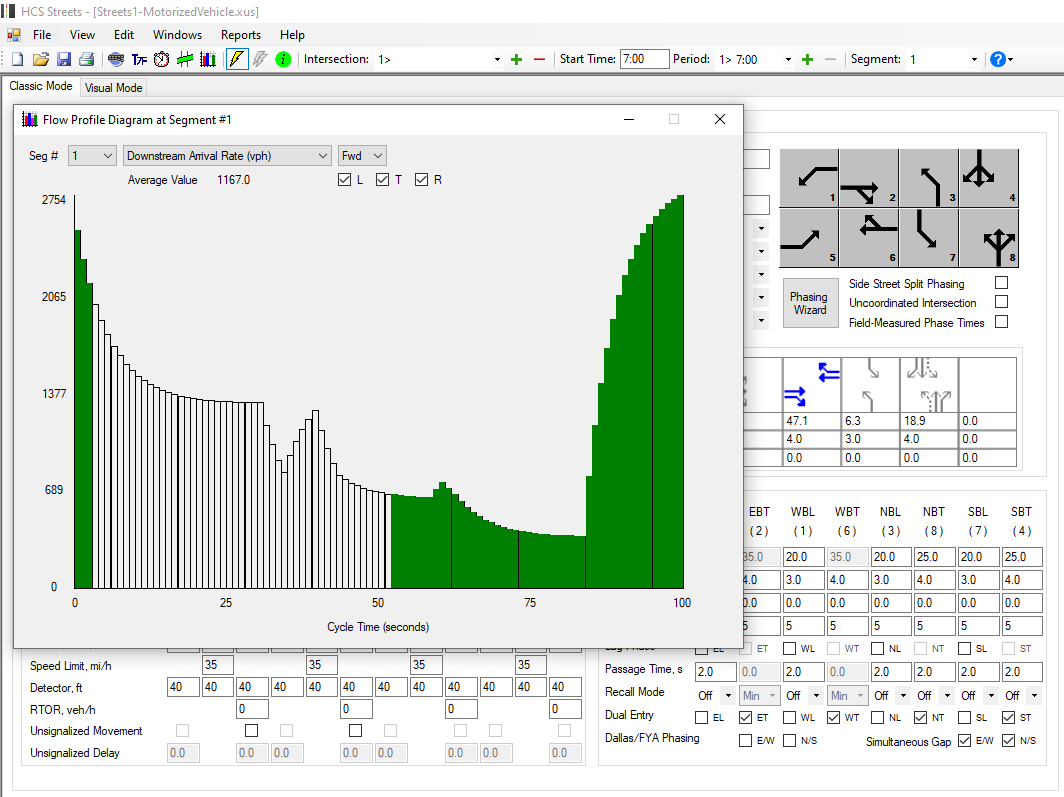 Applies for downstream signalized intersection only
Measures the proportion of traffic arriving downstream during green
Green part of the graph = vehicles arriving on green
The higher the better
Improves intersection uniform delay (d1)
HCM Exhibit 18-9
13
URBAN STREET SEGMENTS
Platoon Dispersion Model
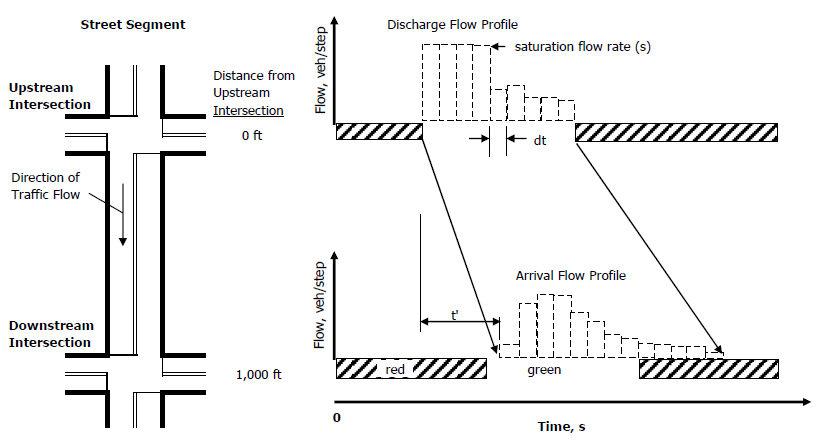 Platoons from the upstream signal degrade while traveling the segment, due to differing speeds of vehicles
Arrival flow rate lower than discharge flow rate
HCM Exhibit 30-3
14
URBAN STREET SEGMENTS
Running Time
HCM Equation 18-15
15
URBAN STREET SEGMENTS
Running Time
HCM Equation 18-15
16
URBAN STREET SEGMENTS
Travel Speed
About the through delay:
Computed with the signalized intersection methodology (Equation 19-18) 
If through movement has shared lanes → Use Equation 18-10
HCM Equation 18-15
17
URBAN STREET SEGMENTS
Level of Service
Service measure: Travel Speed (mi/h) as a percentage of base free-flow speed (BFFS)
HCM Exhibit 18-1
18
URBAN STREET SEGMENTS
Limitations
Significant Grade along the Link
Cyclic Queue Spillback (queue grows and discharges at every cycle)
Cross-street Congestion Blockage
Bicycles in Traffic Stream
HCM Page 18-13
19
URBAN STREET SEGMENTS
Required Input Data
HCM Exhibit 18-5
20
URBAN STREET SEGMENTS
Required Input Data
HCM Exhibit 18-5
21
URBAN STREET SEGMENTS
Required Input Data
HCM Exhibit 18-5
22
New Method to Evaluate Operational Performance of Arterial WeavingBased on NCHRP Project 15-66
Proposed HCM Urban Streets Weaving Method
Scope of Urban Streets Weaving Analysis Method
The new method accounts for weaving movements within each urban street link. 
Based on the proposed method, two movements can create a weave maneuver in urban streets links:
Right turn from access points into the link
Right turn from unsignalized channelized right turn at the upstream intersection.
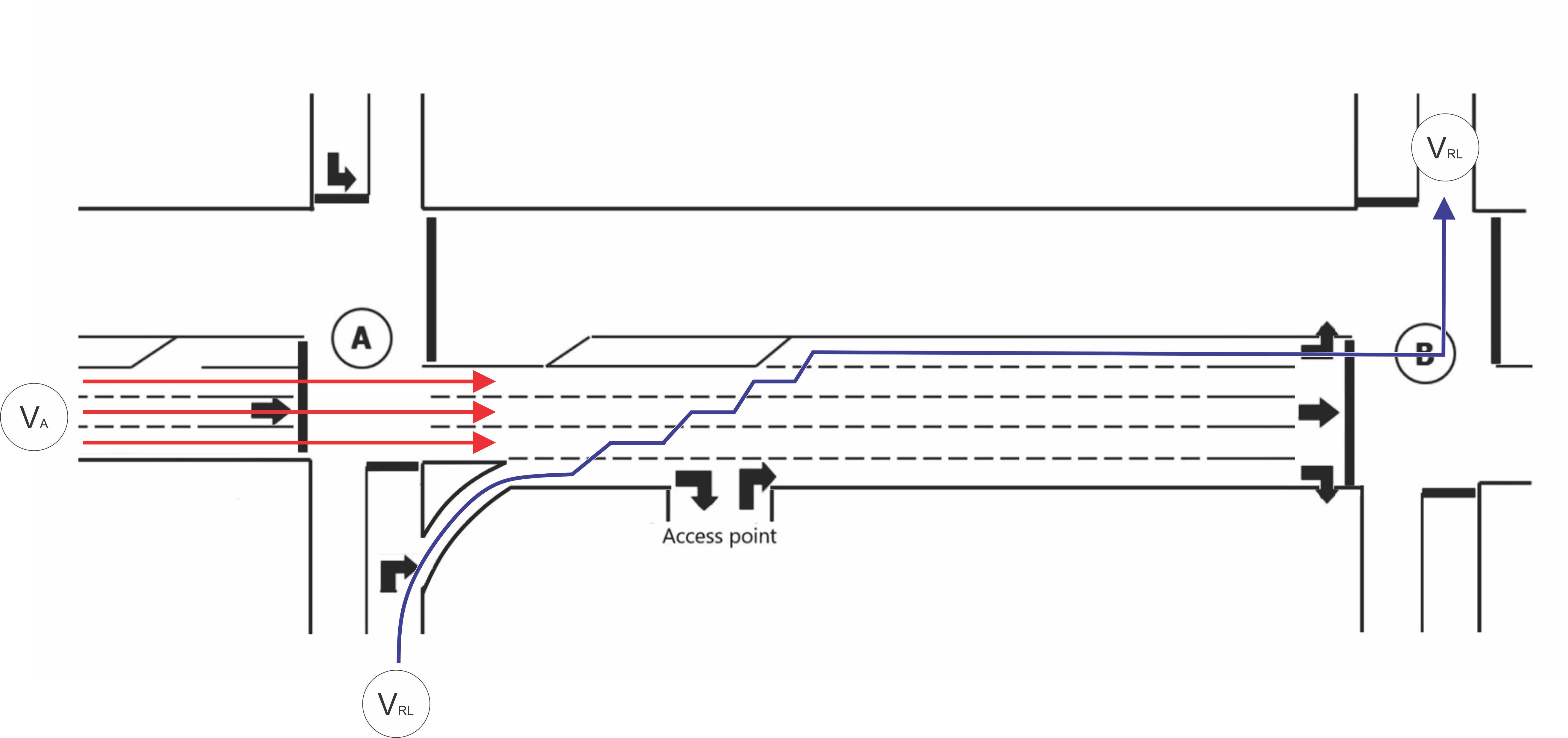 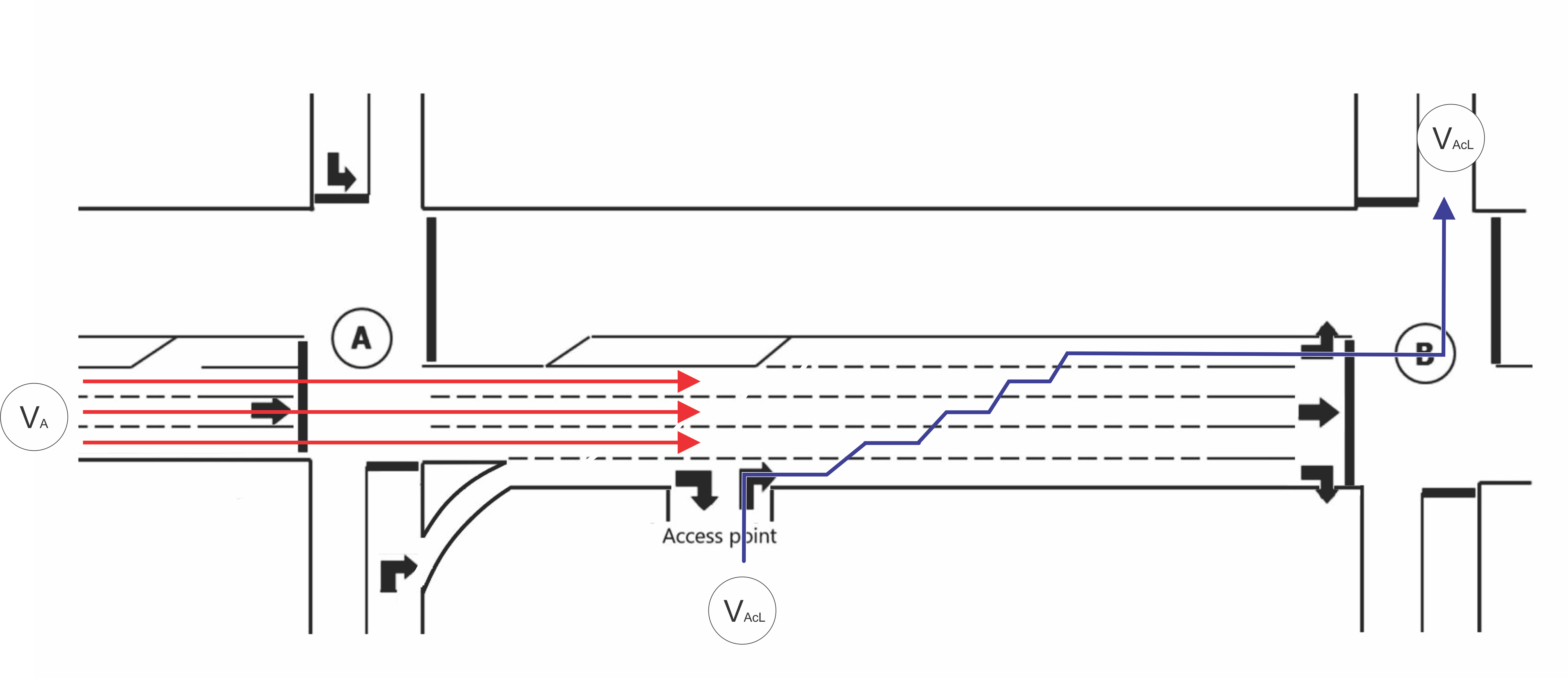 24
Proposed HCM Urban Streets Weaving Method
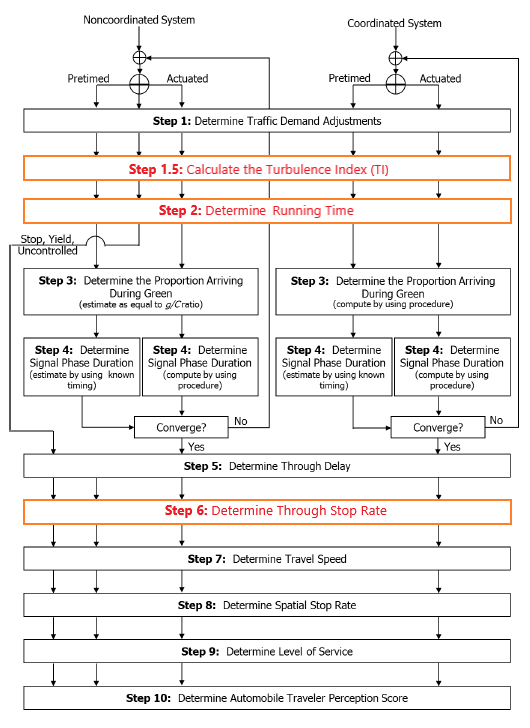 Changes to the Urban Streets Core Methodology
New Step 1.5 to estimate Turbulence Index and assess the weaving maneuver's impact 
Revised Step 2 to adjust the running time to account for the through delay due to weaving
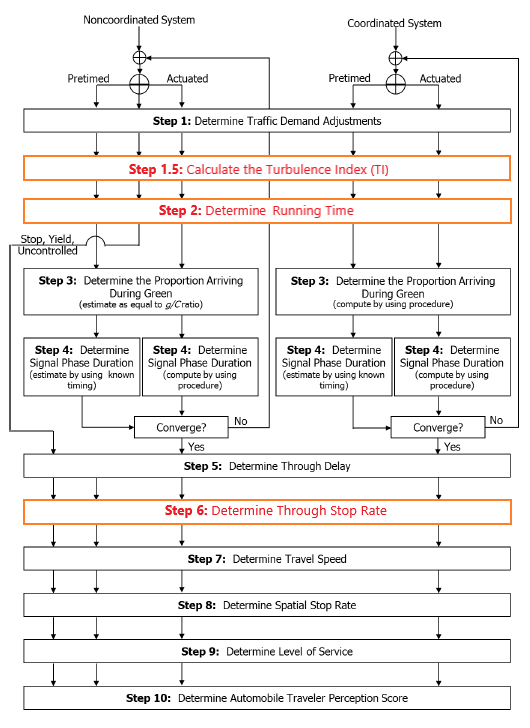 25
Proposed HCM Urban Streets Weaving Method
Step 1.5: Estimate Turbulence Index (TI)
26
Proposed HCM Urban Streets Weaving Method
Step 1.5: Estimate Turbulence Index (TI)
Illustration of Potential Conflict Points Opportunities for Movement VRL
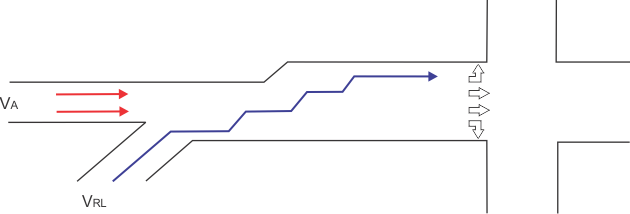 27
Proposed HCM Urban Streets Weaving Method
Step 1.5: Estimate Turbulence Index (TI)
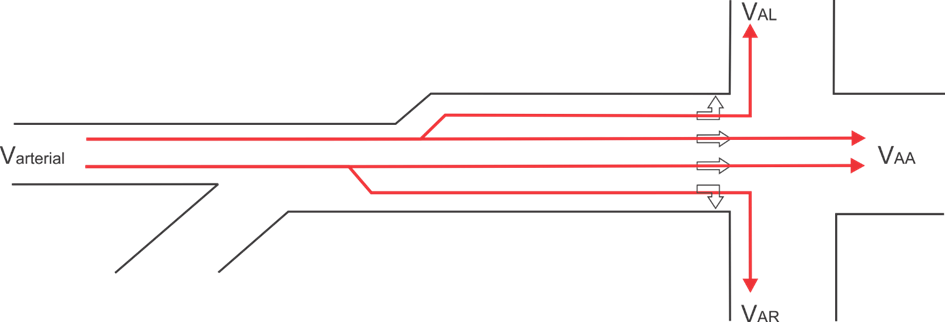 The PCO must be computed for the following conflicting movements:
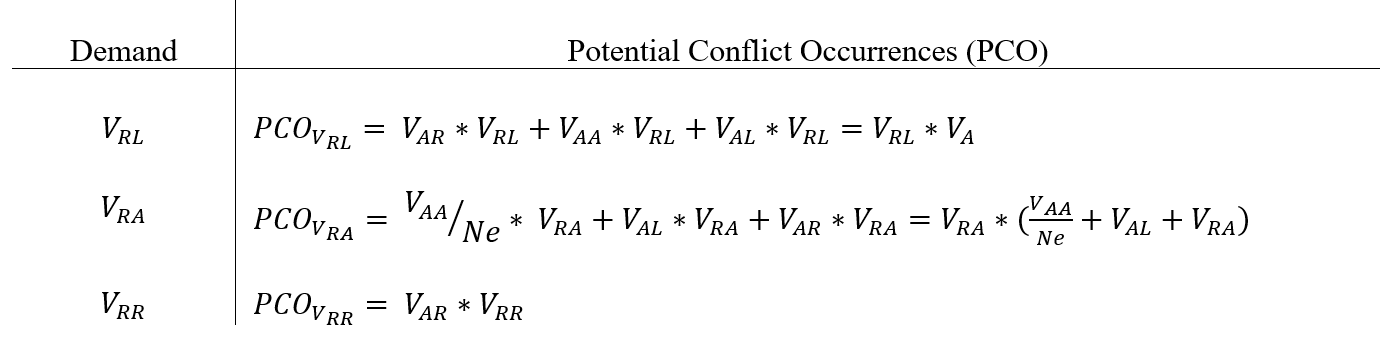 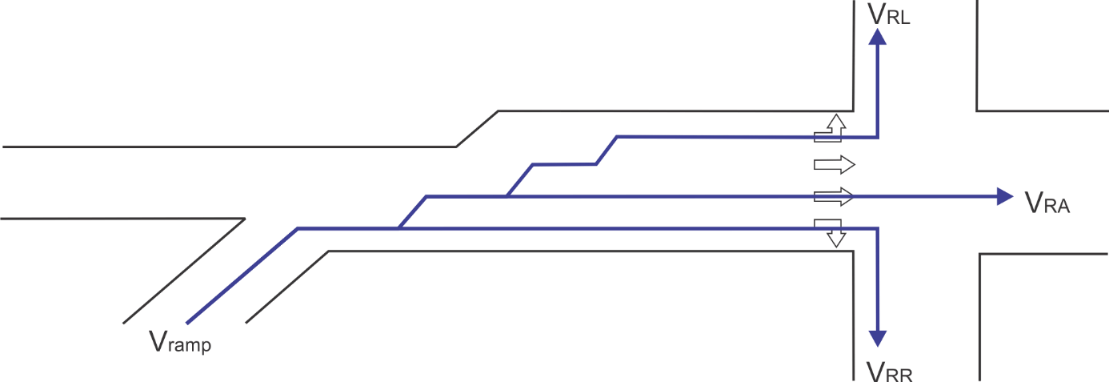 28
Proposed HCM Urban Streets Weaving Method
Step 2: Include the Impact of Weaving in the Running Time
29
Proposed HCM Urban Streets Weaving Method
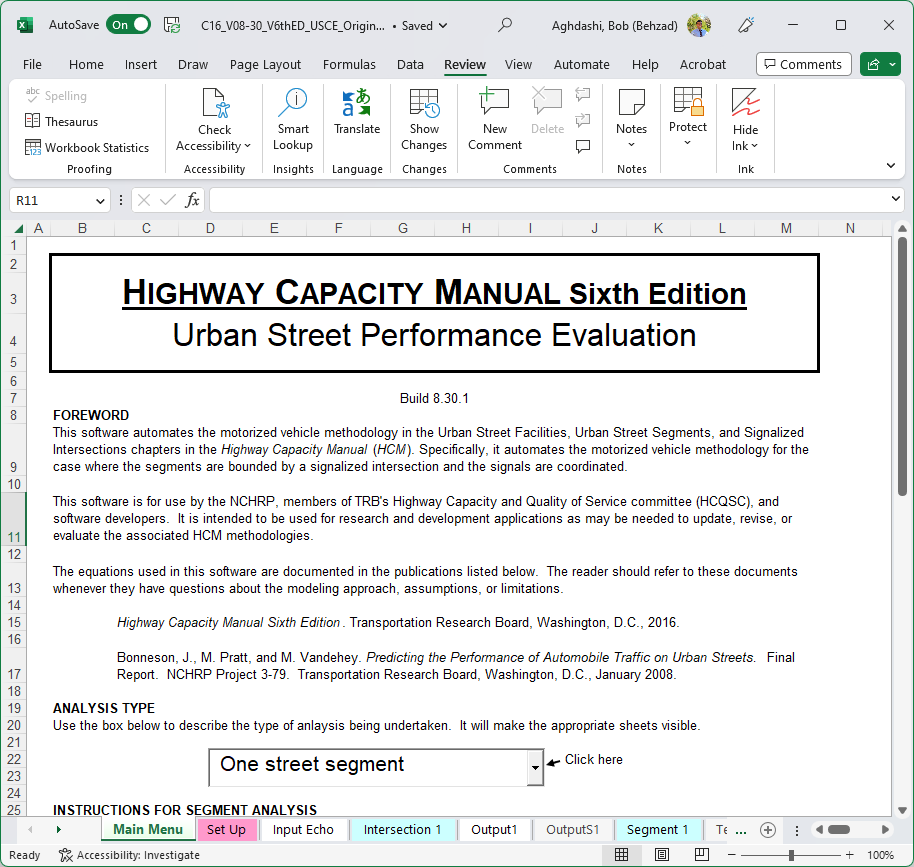 Implementation in the HCM’s STREETVAL Computational Engine
The proposed models and changes to the HCM core urban street methodology are implemented in the Excel-based STREETVAL V8.30.1

This computational engine can be used to evaluate the impact of arterial weaving in Urban Streets with Signalized Intersections.
Excel STREETVAL V8.30.1
30
Proposed HCM Urban Streets Weaving Method
Implementation In the HCM’s STREETVAL Computational Engine
The proposed method does not require any additional information, i.e., no additional inputs are added to the STREETVAL. 
However, the output page of STREETVAL shows all MOEs considering the new NCHRP 15-66 method.
Two additional MOEs are also reported in the STREETVAL 8.30.1:
Turbulence Index (TI)
Delay due to arterial weaving
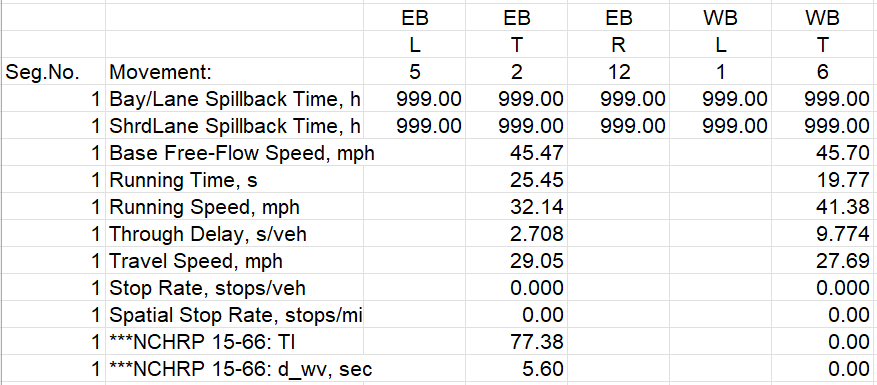 31
Case Study #1Old Settlers Blvd, Round Rock, TxEvaluate the impact of a weaving maneuver from upstream channelized right turn
32
Case Study #1
Old Settlers Blvd, Round Rock, TX
The WB direction of this arterial is impacted by a weaving maneuver from an upstream unsignalized channelized right turn.
The two arrows represent two movements that conflict with one another.
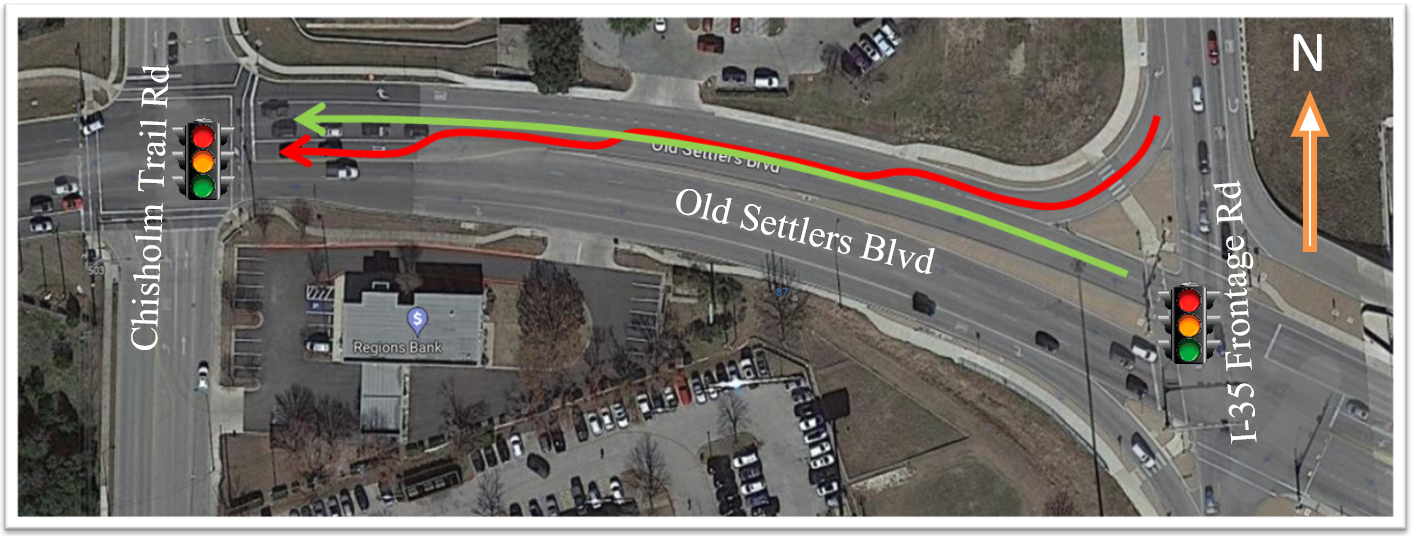 N
Case Study #1
Old Settlers Blvd, Round Rock, TX
STREEVAL V 8.30.1 is used to model this urban street and estimate the impact of the weaving maneuver. 
Site geometry is extracted from google maps
The turning volumes and signal timing are based on the data collected in this project but altered as needed to demonstrate the weaving impact.
We have used an earlier version of STREETVAL V8.30 to compare the impact of urban street weaving on key urban street performance measures.
For simplicity, the access points are not modeled in this case study to focus on the impact of the upstream unsignalized channelized right turn.
34
Case Study #1
Old Settlers Blvd, Round Rock, TX
Lane Geometry:
Chisholm Trail Rd
I-35 Frontage Rd
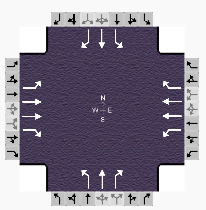 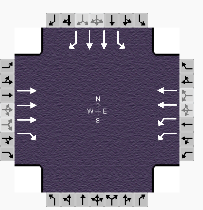 Phase Configuration:
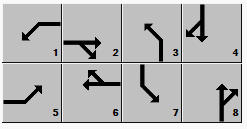 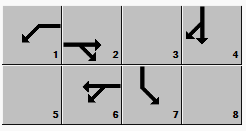 35
Case Study #1
Old Settlers Blvd, Round Rock, TX
Traffic Demand 
Flow Rates (vph)
Chisholm Trail Rd
I-35 Frontage Rd
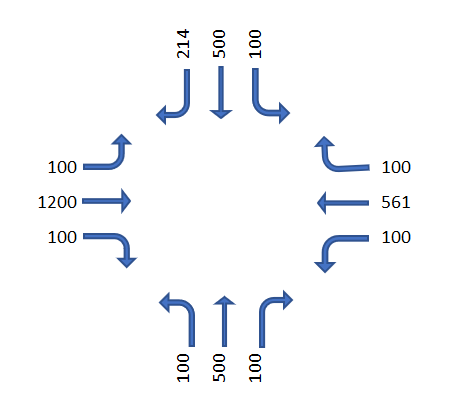 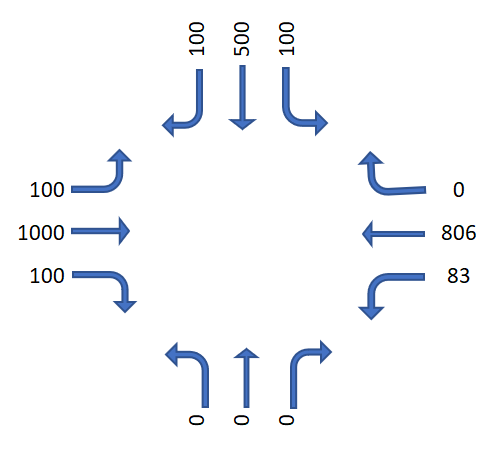 36
Case Study #1
Old Settlers Blvd, Round Rock, TX
The arterial weaving maneuver takes place in the EB direction. 
A Turbulence Index of 36 (veh/hr)^2/ft is achieved.
Delay due to weaving is estimated to be 4.3 seconds and added to the running time.
Accounting for the impact of the weave maneuver in the EB direction, changes the LOS from D to E.
37
Case Study #2Freedom Dr, Charlotte, NCEvaluate the impact of a weaving maneuver from an access point
Copyright © McTrans Center
38
Case Study #2
Freedom Dr, Charlotte, NC
The EB direction of this arterial is impacted by a weaving maneuver from an access point with high demand (243 vph). 
The two arrows represent the two selected movements that conflict with one another.
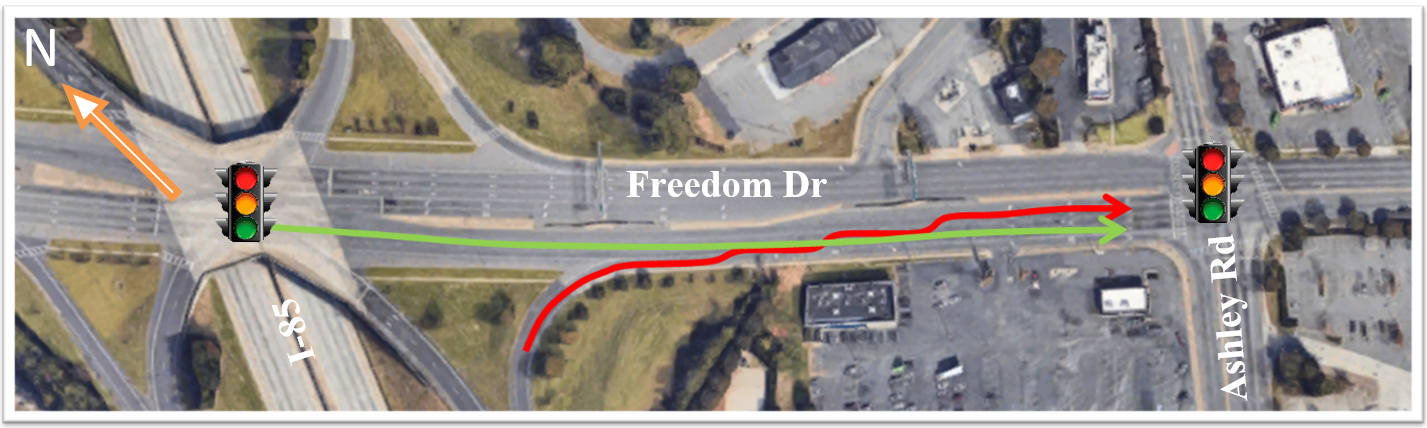 N
Case Study #2
Freedom Dr, Charlotte, NC
STREEVAL V 8.30.1 is used to model this urban street and estimate the impact of the weaving maneuver. 
Site geometry is obtained from google maps
The turning volumes and signal timing are based on the data collected in this project but altered as needed to demonstrate the weaving impact better.
We have used an earlier version of STREETVAL V8.30 to compare the impact of urban street weaving on key urban street performance measures.
For simplicity, the access points are not modeled in this case study to focus on the impact of upstream unsignalized channelized right turn.
40
Case Study #2
Freedom Dr, Charlotte, NC
Lane Geometry:
I-85 SPUI Interchange
Ashley Rd
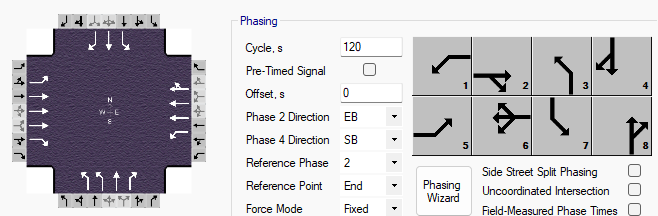 Phase Configuration:
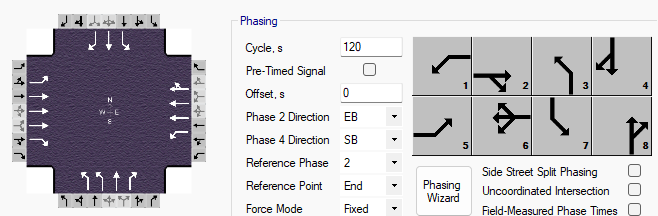 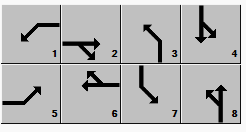 41
Case Study #2
Freedom Dr, Charlotte, NC
Traffic Demand
Flow Rates (vph)
I-85 SPUI Interchange
Ashley Rd
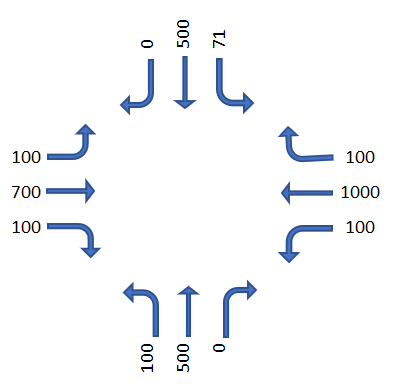 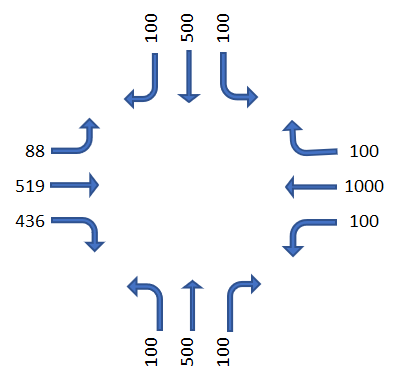 42
Case Study #2
Old Settlers Blvd, Round Rock, TX
The arterial weaving maneuver is present in the EB direction. 
A Turbulence Index of 233 (veh/hr)^2/ft is achieved.
As such, the delay due to weaving is estimated to be 11 seconds and added to the running time.
Accounting for the impact of arterial weave maneuvers changes the LOS from B to D.
43
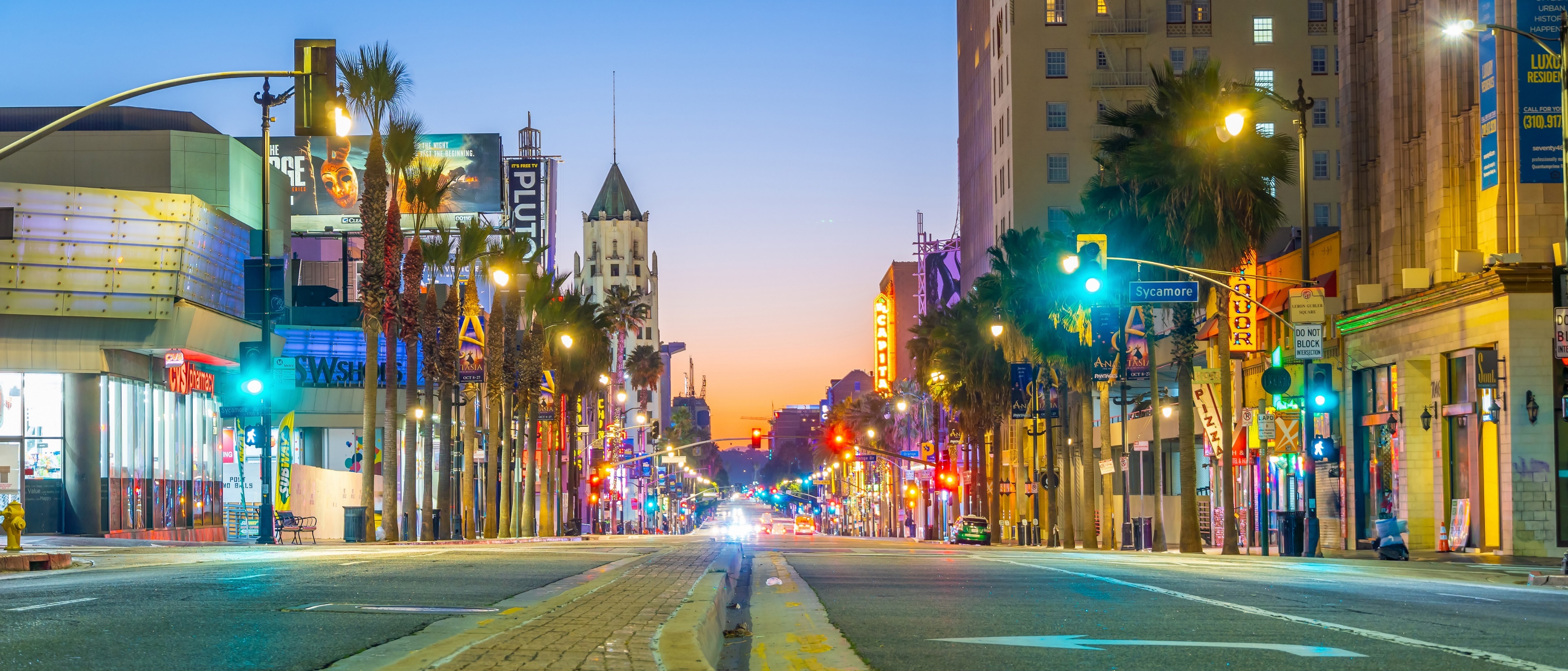 Safety Analysis of Arterial Weaving Segments
Copyright © University of Florida
44
NCHRP 15-66
Safety Analysis of Arterial Weaving Segments
Three types of safety analyses were conducted to identify the safety effects of varying geometric, volume, and traffic conditions in arterial weaving segments: 
Analysis of crash data for field study sites
Analysis of conflict data for field study sites
Analysis of conflict data from a driving simulator

The goal was to:
Identify key design and safety issues that could help agencies reduce crashes along arterial weaving segments
Identify future research needs to develop methods that predict the safety performance of arterial weaving segments for inclusion in the AASHTO Highway Safety Manual (HSM)
NCHRP 15-66
Definitions of Terms for Safety Analysis
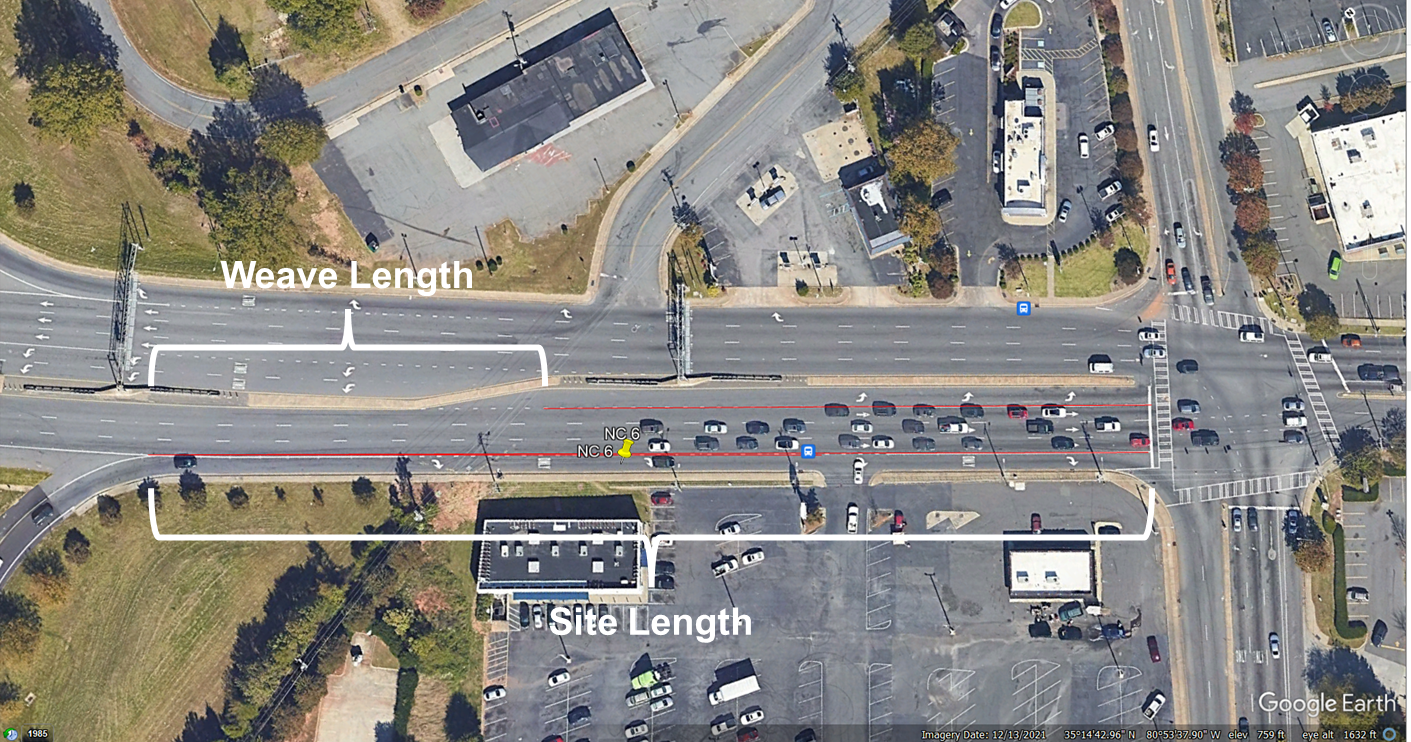 NCHRP 15-66
Results of Safety Analysis
Results of safety analyses yielded expected results; although with a few exceptions, the parameters in the statistical models were not statistically significant: 
Field Study Sites: 
Analysis of crash data showed that as the ratio of the weave length to site length increases, the number of crashes decrease
Analysis of conflict data showed that as the ratio of the weave length to site length increases, the number of heavy braking (HB) conflicts decrease
Driving Simulator: 
Analysis of conflict data showed that as the site length increases, the number of time-to-collision (TTC) conflicts decrease
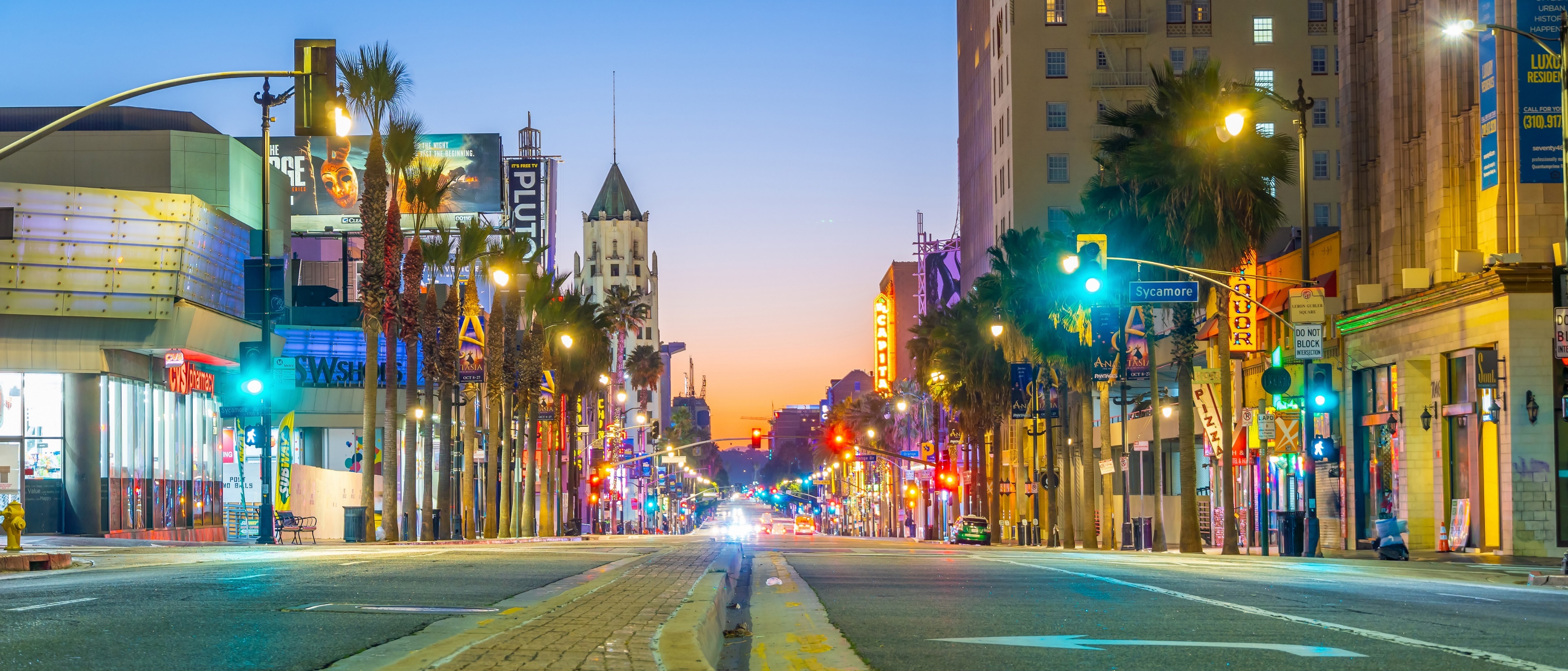 Conclusions and Take Aways
Copyright © University of Florida
48
NCHRP 15-66
Conclusions and Take Aways
The NCHRP 15-66 proposed method is capable of assessing the impact of weave maneuvers originating from:
Unsignalized channelized right turn from the upstream intersection
Right turns from access points
NCHRP 15-66 uses a newly defined term, Turbulence Index (TI), to determine the presence of arterial weave impact on predicted HCM MOEs.
NCHRP 15-66 evaluates the impact of an arterial weave on the HCM Urban Street Method by estimating its effect on the segment running time.
NCHRP 15-66
Conclusions and Take Aways
Based on testing the proposed method on two real work facilities in Texas and North Carolina, a significant change in the predicted MOEs found by accounting for the impact of the arterial weave.
When a channelized right turn in the upstream intersection or access points is present in the Urban Streets, it is recommended to use the proposed method within the HCM analysis to account for the potential impact of the arterial weave. 
The NCHRP 15-66 research did not find any significant impact of weaving on other HCM Urban Streets performance measures such as the stop rate.
NCHRP 15-66
Conclusions and Take Aways
Designers should determine if there is an opportunity to close/remove mid-block access points along arterial weaving segments
Closing mid-block access points will eliminate weaving maneuvers and result in increasing the length of the weaving area along the segment
This will likely reduce potential crashes that may be attributed to weaving maneuvers
Analysis of crash and conflict data yielded sufficient information to suggest that additional research to develop methods that predict the safety performance of arterial weaving segments would yield promising results
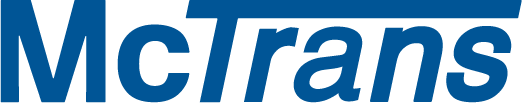 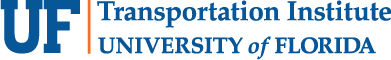 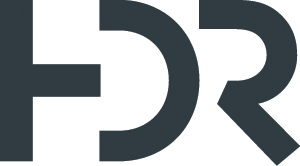 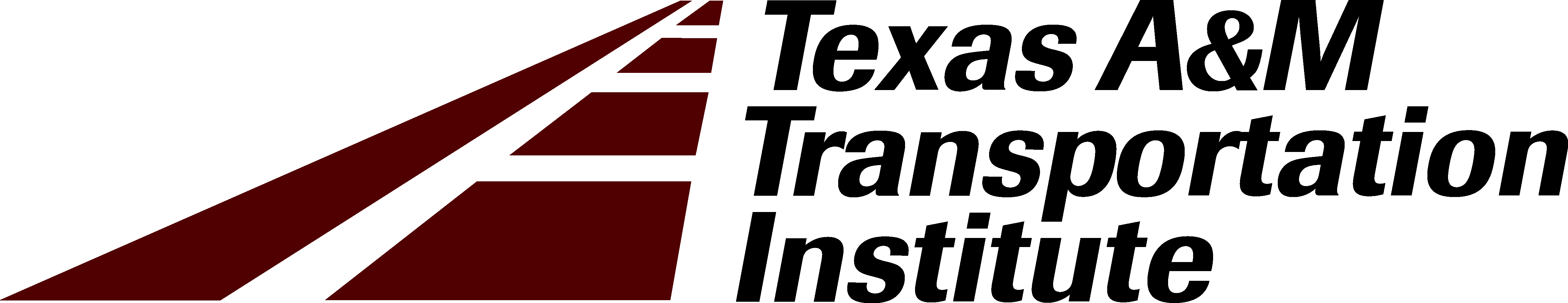 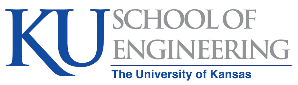 52
The National Cooperative Highway Research Program (NCHRP) is sponsored by the individual state departments of transportation of the American Association of State Highway and Transportation Officials. NCHRP is administered by the Transportation Research Board (TRB), part of the National Academies of Sciences, Engineering, and Medicine, under a cooperative agreement with the Federal Highway Administration (FHWA).  Any opinions and conclusions expressed or implied in resulting research products are those of the individuals and organizations who performed the research and are not necessarily those of TRB; the National Academies of Sciences, Engineering, and Medicine; the FHWA; or NCHRP sponsors.